Installation eines Phishingmail-Frameworks zu Schulungszwecken
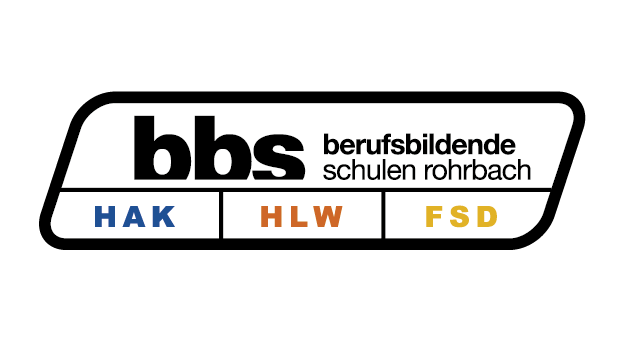 Workshop Installation eines Phishingmail-Frameworks zu Schulungszwecken (eEducation Fachtagung 2022, Mag. Robert Korntner-Haas)
1
Die Cyberbedrohungen sind zahlreich
Ransomware-Angriffe auf Organisationen
Daten-Hacks im Einzelhandel (Kreditkartennummern...)
Mobile Sicherheit und Smartphone-Bedrohungen
Phishing-Angriffe und Social Engineering
Identitätsdiebstahl
Daten-Hacks im Gesundheitswesen
Sexualstraftäter, die es auf Kinder abgesehen haben
Angriffe auf Banken
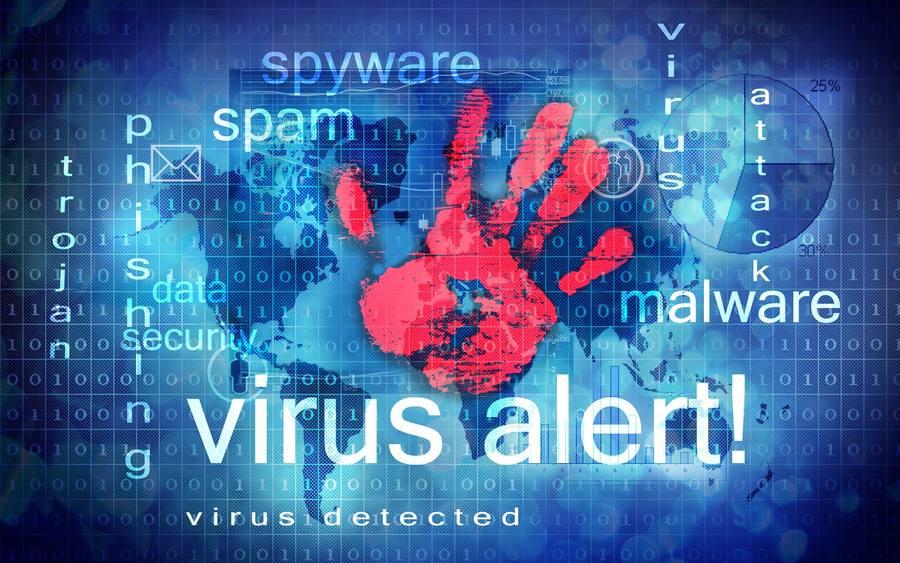 Workshop Installation eines Phishingmail-Frameworks zu Schulungszwecken (eEducation Fachtagung 2022, Mag. Robert Korntner-Haas)
2
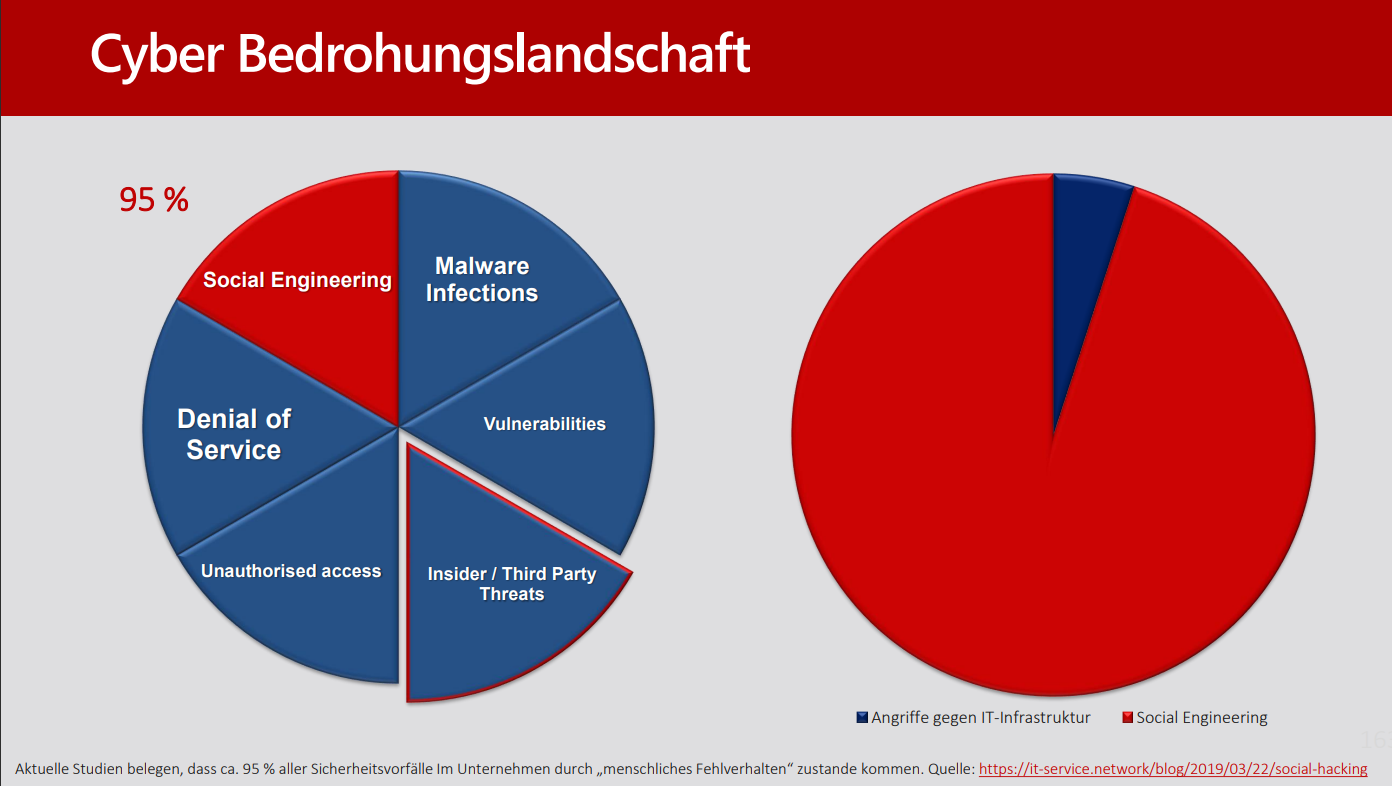 Workshop Installation eines Phishingmail-Frameworks zu Schulungszwecken (eEducation Fachtagung 2022, Mag. Robert Korntner-Haas)
3
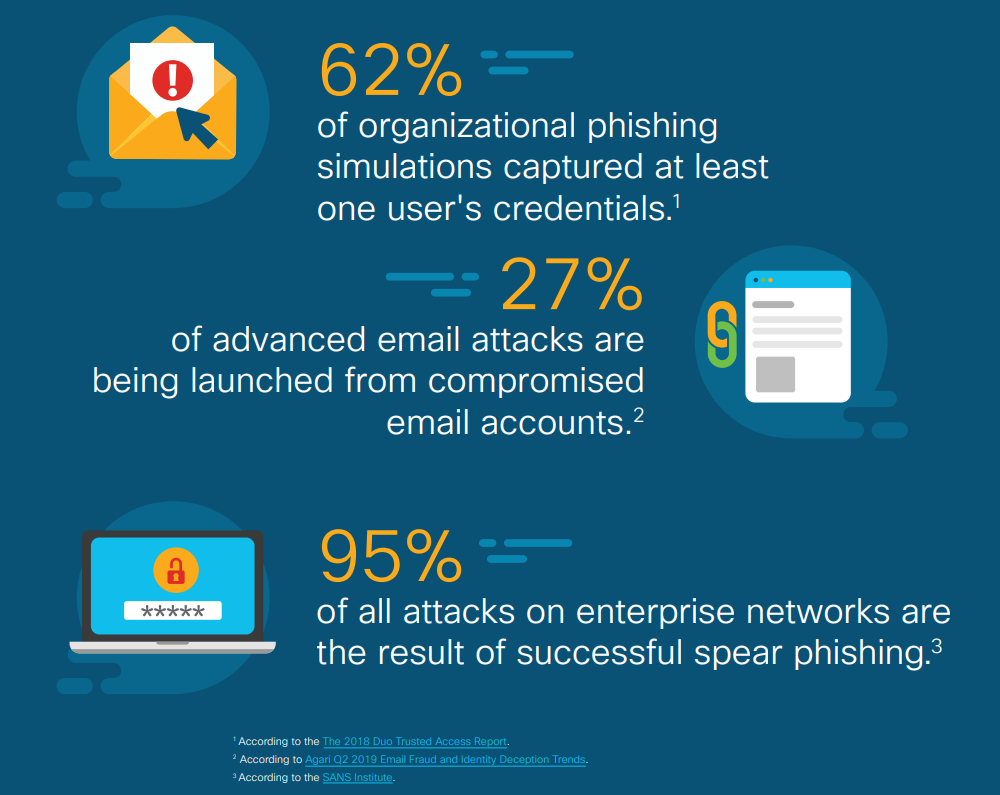 Workshop Installation eines Phishingmail-Frameworks zu Schulungszwecken (eEducation Fachtagung 2022, Mag. Robert Korntner-Haas)
4
Die meisten Cyber-Angriffe werden mit…
…Phishingmails durchgeführt
Wie funktioniert Phishing?
Phishing beginnt mit einer betrügerischen E-Mail oder sonstigen Mitteilung, mit der ein Opfer angelockt werden soll. Die Nachricht ist so gestaltet, dass sie wirkt, als käme sie von einem vertrauenswürdigen Absender. 
Wenn das Opfer darauf hereinfällt, wird es dazu gebracht, vertrauliche Informationen offenzulegen, häufig auf einer betrügerischen Website.
Manchmal wird auch Malware auf den Computer des Opfers heruntergeladen.
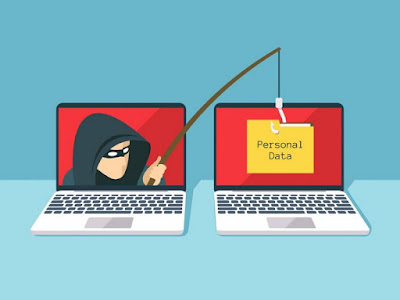 Workshop Installation eines Phishingmail-Frameworks zu Schulungszwecken (eEducation Fachtagung 2022, Mag. Robert Korntner-Haas)
5
Tipps zum Erkennen von Phishingmails
Vorsicht bei fremden Absendern, überprüfen Sie Name und E-Mail-Adresse
Keine Eile, seien Sie misstrauisch bei E-Mails, die als "dringend" gekennzeichnet sind
Achten Sie auf Fehler in Rechtschreibung und Grammatik
Hüten Sie sich vor allgemeinen Begrüßungsformeln wie "Sehr geehrter Herr/Frau"
Lassen Sie sich nicht von unglaublichen "Angeboten" locken
Fahren Sie mit dem Mauszeiger über den Link, bevor Sie klicken, um sicherzustellen, dass es sich um eine sichere URL (https://) handelt und…
Überprüfen Sie die genaue Adresse, ob sie z.B. mit der betreffenden Firma übereinstimmt
Geben Sie niemals persönliche oder finanzielle Informationen auf der Grundlage einer E-Mail-Anfrage preis
Trauen Sie Links oder Anhängen in unaufgeforderten E-Mails nicht
Click with Caution Infographic (cisco.com)
Workshop Installation eines Phishingmail-Frameworks zu Schulungszwecken (eEducation Fachtagung 2022, Mag. Robert Korntner-Haas)
6
Wie gehen Unternehmen mit diesem Thema um?
Viele Unternehmen machen monatliche, unternehmensweite Phishing-Aufklärungskampagnen, die allmählich komplexer werden
Diese Kampagnen müssen gut organisiert und strukturiert sein
Administratoren betreiben Speer-Phishing bei Benutzern mit hohem Risiko
Die getäuschten Mitarbeiter werden auf eine interne Schulungsseite umgeleitet, den "Phishpond".
Führungskräfte verpflichten sich zu fortlaufenden Aufklärungsaktivitäten
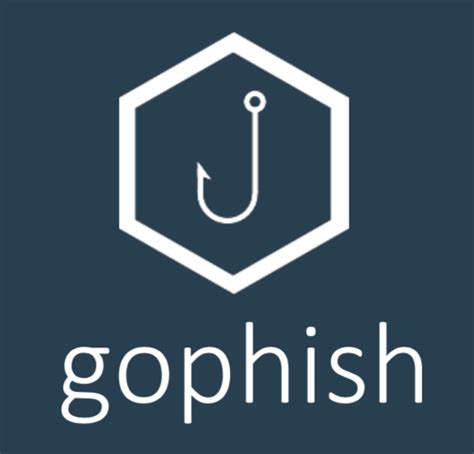 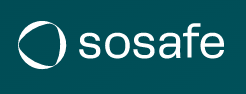 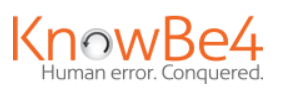 Workshop Installation eines Phishingmail-Frameworks zu Schulungszwecken (eEducation Fachtagung 2022, Mag. Robert Korntner-Haas)
7
Phishingmail-Schulungssysteme proprietär
kosten
pflichtig
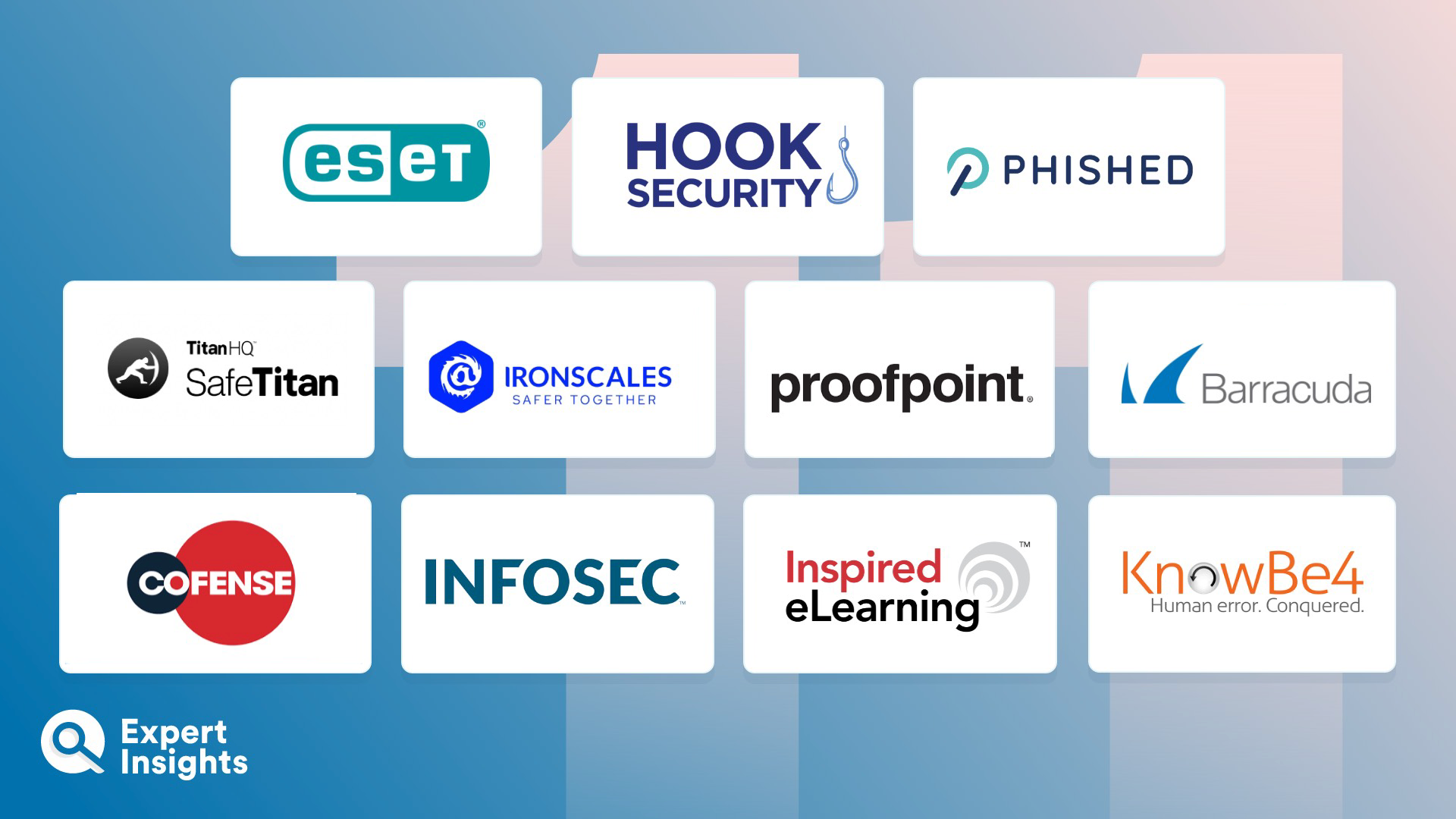 Workshop Installation eines Phishingmail-Frameworks zu Schulungszwecken (eEducation Fachtagung 2022, Mag. Robert Korntner-Haas)
8
Phishingmail-Schulungssysteme open source
kosten
los
SecurityIQ PhishSim: Diese vom InfoSec Institute entwickelte Software-as-a-Service-Plattform ist kostenlos erhältlich (mit einigen eingeschränkten Funktionen). Sie umfasst Optionen zur Planung von Phishing-Kampagnen und Berichte sowie ein interaktives Schulungsmodul.
LUCY: Eine Social-Engineering-Plattform, die Phishing-Angriffe mit verschiedenen Szenarien und Vorlagen simuliert. Sie kann als virtuelle Appliance oder mit einem Skript installiert werden. Die Community-Version ist kostenlos und es sind kostenpflichtige Versionen mit zusätzlichen Funktionen erhältlich.
MSI Simple Phish: Kostenloses Tool von MicroSolved Inc. für Sicherheitsteams, die ihre eigenen Phishing-Tests durchführen möchten. Die Software kann auf einem Windows-Server oder einer Workstation installiert werden. Die Lösung kann Webseiten hosten und das Ausfüllen von Formularen (mit Teilpasswörtern) erfassen.
King Phisher: Kostenloses Tool von SecureState zur Simulation von Social-Engineering-Kampagnen unter Linux. Es enthält Optionen zum Einbetten von Bildern in E-Mails, zum Klonen und Hosten von Webseiten und zum Sammeln von Anmeldedaten, um zu zeigen, welche Benutzer Formulare ausgefüllt haben.
Gophish: Ein einfach zu installierendes Open-Source-Phishing-Framework mit detaillierten Berichten, das jedoch keine Komponente zur Benutzerschulung enthält.
Duo Insight: Kostenloses Tool von Duo Security, mit dem in wenigen Minuten eine Phishing-Kampagne gestartet werden kann, um zu ermitteln, welche Benutzer für Phishing-Angriffe anfällig sind. Das Tool ist zu 100 % Cloud-basiert und erfordert keine Installation von Software.
Metaslpoit: Ein Penetrationstest-Tool von Rapid7, das eine Komponente für das Phishing-Bewusstseinsmanagement enthält, einschließlich Benutzerschulung und Simulation. Eine kostenlose Community-Edition für kleine Unternehmen verfügt über begrenzte Funktionen; die Pro-Version bietet eine voll funktionsfähige 14-tägige Testversion.
Top Phishing Test Tools and Simulators | McAfee Blog
Workshop Installation eines Phishingmail-Frameworks zu Schulungszwecken (eEducation Fachtagung 2022, Mag. Robert Korntner-Haas)
9
Regeln Phishingmail-Kampagnen
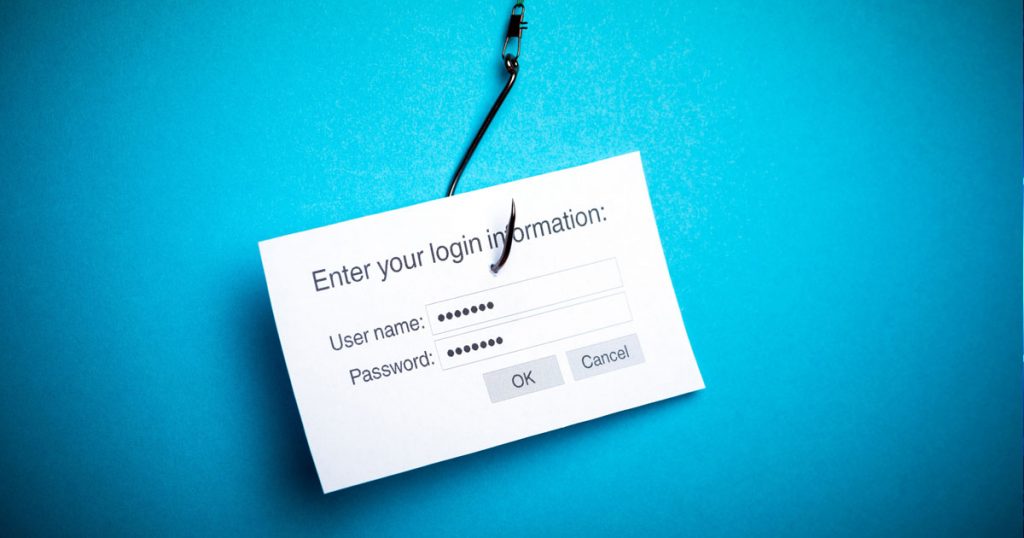 Ankündigung
Anonymität und Lernorientierung
Bereitstellung von Lerninhalten
Etablierung einer Meldekette
Kontinuität und Randomisierung
Rückmeldung an die Empfänger
Workshop Installation eines Phishingmail-Frameworks zu Schulungszwecken (eEducation Fachtagung 2022, Mag. Robert Korntner-Haas)
10
Phishingmails mit GoPhish
Workshop Installation eines Phishingmail-Frameworks zu Schulungszwecken (eEducation Fachtagung 2022, Mag. Robert Korntner-Haas)
11
Installationsablauf
Die Powerpoint-Datei  Installation Phishingmail-Framework.pptx dokumentiert die Installation von GoPhish und allen beteiligten Komponenten wie VPS, VirtualBox, KaliLinux, GoPhish selbst, Domainregistrierung, Erstellung SSL-Zertifikat, Mailadresse mit Mailserver
Die vielen Screenshots werden noch in einem Word-Dokument übersichtlicher dargestellt werden.Hier der Link dazu
Informationen zum Ablauf können Sie bei mir erfragenkorntner@bbs-rohrbach.at
Workshop Installation eines Phishingmail-Frameworks zu Schulungszwecken (eEducation Fachtagung 2022, Mag. Robert Korntner-Haas)
12
Phishingmail Installation und Konfiguration
GoPhish kann lokal installiert werden, um aber von überall z.B. auf die Landingpage zu kommen, muss die Maschine eine fixe IP-Adresse haben
Lösung: Installation von GoPhish auf einem VPS und mit einer Domain verknüpfen
Phishing Simulation with GoPhish | Cyber Iron
How to prepare a phishing campaign with GoPhish - part 1 tools - chosenhacks.com
How to prepare a phishing campaign with GoPhish - part 2 campaign setup - chosenhacks.com
Workshop Installation eines Phishingmail-Frameworks zu Schulungszwecken (eEducation Fachtagung 2022, Mag. Robert Korntner-Haas)
13
Phishingmail Installation und Konfiguration
Virtueller Privater Server VPS z.B. von Digitalocean.com
Installation VirtualBox (für Kali-Linux-Betriebssystem)
Installation KaliLinux-Maschine in VirtualBox
Download GoPhish in root@VPS-IP-Adresse
Installation unzip mit apt install unzip
Konfiguration config.json (Konfigurationsdatei gophish)
Gophish starten, Zugriff im Browser https://164.x.x.x:3333
Domain-Name über freenom.com oder kaufen
Name-Server für diese Domain eintragen: ns1/2/3.digitalocean.com
Domain-Name mit VPS verbinden
Linux-Terminalfenster: screen – Enter - ./gophish – Ctrl A, dann d(etach) -> ssl-Session kann geschlossen werden, gophish läuft weiter; screen –r zum Unterbrechen, ctrl-c zum Stoppen des Servers
SSL-Zertifikat von zeroSSL: „unsicher“-Meldung eliminieren
Workshop Installation eines Phishingmail-Frameworks zu Schulungszwecken (eEducation Fachtagung 2022, Mag. Robert Korntner-Haas)
14
SSL-Zertifikat
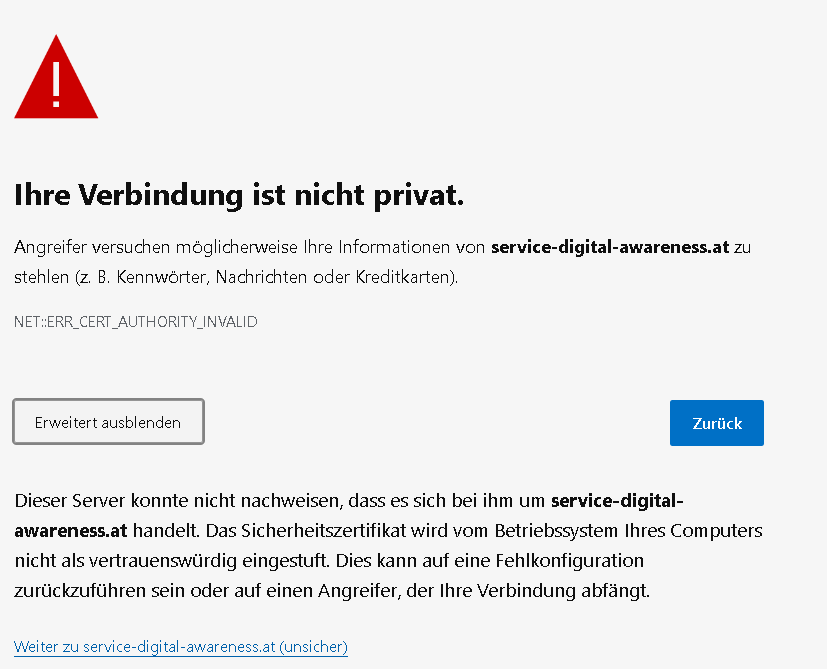 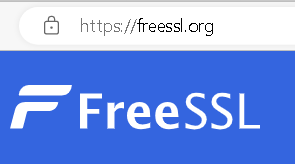 Workshop Installation eines Phishingmail-Frameworks zu Schulungszwecken (eEducation Fachtagung 2022, Mag. Robert Korntner-Haas)
15
bit.ly/gophishkampagne
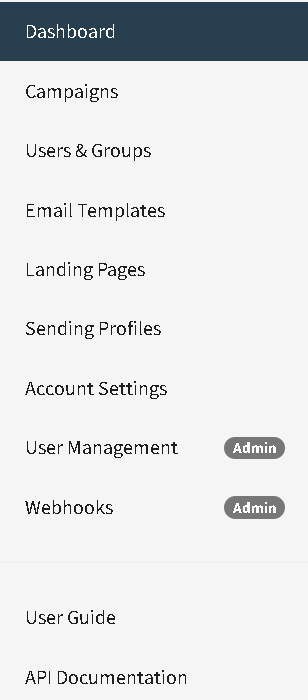 GoPhish Überblick
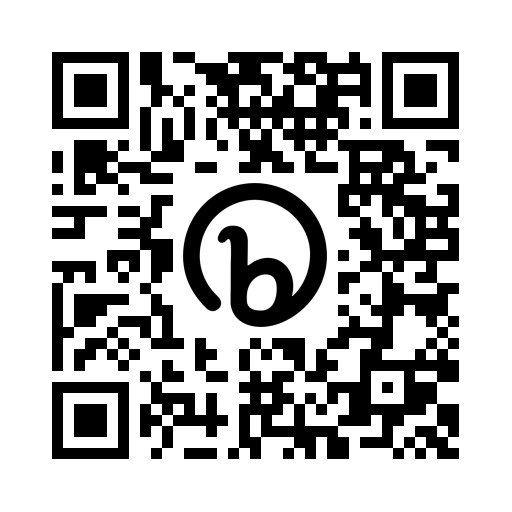 Dashboard: Überblick über Kampagnen
Campaigns: Verwaltung von Kampagnen
Users & Groups: Benutzer bzw. Mailadressen
Email Templates: Emails die verschickt werden
Landing Pages: Seiten, auf die in Mails verlinkt wird
Sending Profiles: Einstellungen für Mailversand
User Management: Benutzerverwaltung
Webhooks: Zugriff auf Kampagnen über das API
Workshop Installation eines Phishingmail-Frameworks zu Schulungszwecken (eEducation Fachtagung 2022, Mag. Robert Korntner-Haas)
16
Kampagne durchführenSchritt 1: Login, Passwort ändern, Dashboard
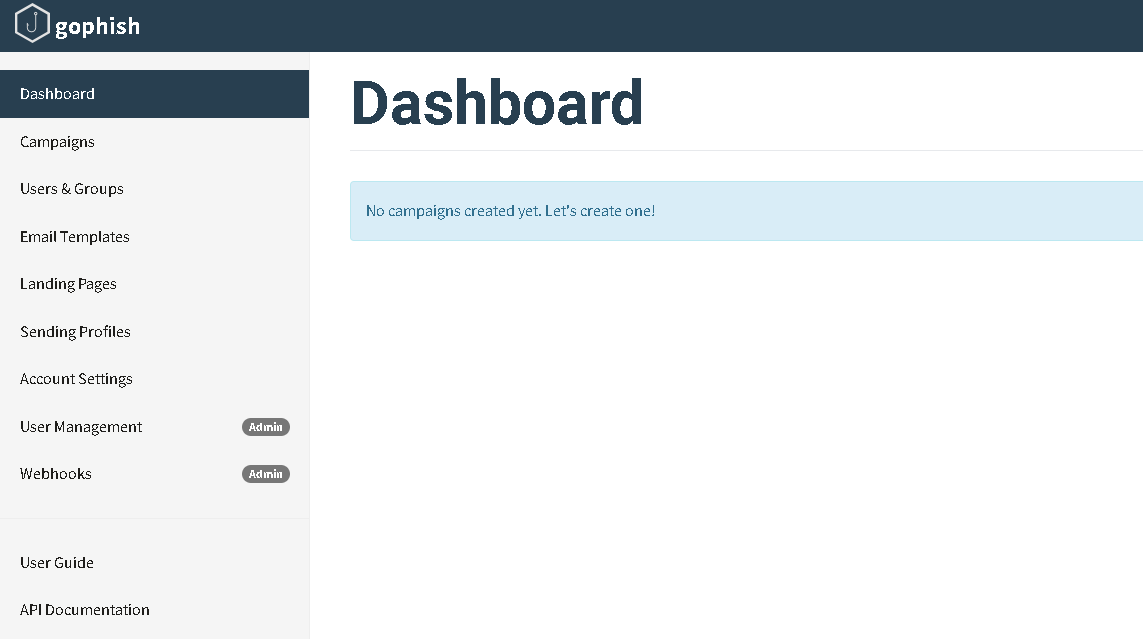 Workshop Installation eines Phishingmail-Frameworks zu Schulungszwecken (eEducation Fachtagung 2022, Mag. Robert Korntner-Haas)
17
Kampagne durchführenSchritt 2: Sending Profile Erklärung
Sendeprofile sind eine Konfiguration des SMTP-Hosts und des Benutzers auf dem Host, von dem aus wir Phishing-E-Mails versenden werden. 
Für den Versand eines Profils verwenden Cyberkriminelle die Daten eines ihrer kompromittierten E-Mail-Konten ihres Zielunternehmen. 
Wir verwenden das Konto des eigenen SMTP-Servers verwenden. Für die Zwecke dieses Beispiels werden E-Mails von einem kostenlosen outlook.com-Konto aus versendet. 
Wenn Sie von einem anderen kostenlosen E-Mail-Anbieter (z. B. Google Mail) senden möchten, müssen Sie natürlich ein Konto dort haben. 
Seien Sie sich bewusst, dass das Senden von einigen kostenlosen E-Mail-Anbietern problematisch sein kann und Sie möglicherweise einige zusätzliche Einstellungen konfigurieren müssen.
Workshop Installation eines Phishingmail-Frameworks zu Schulungszwecken (eEducation Fachtagung 2022, Mag. Robert Korntner-Haas)
18
Kampagne durchführenSchritt 2: Sending Profile anlegen
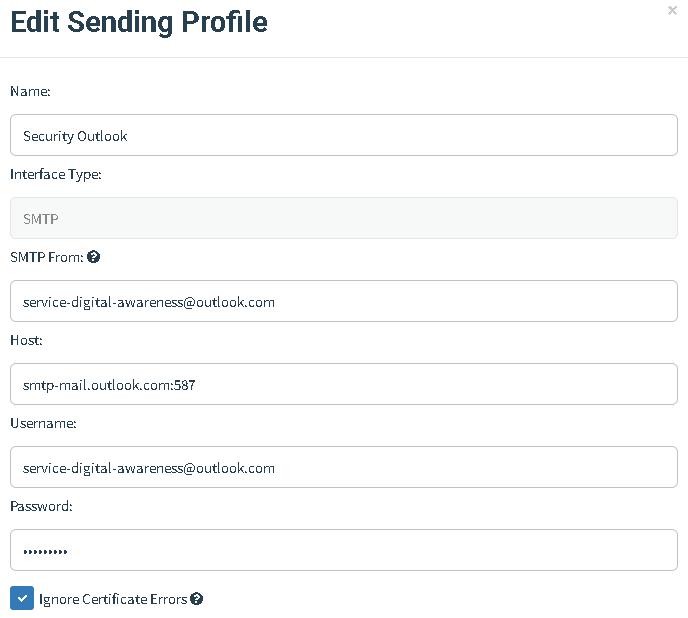 Fügen Sie Ihre gültigen Kontodaten ein und achten Sie auf das Format des Host-Feldes: server_address:smtp_port. Verwenden Sie „Test-E-Mail senden“, zum Testen des Profiles und senden Sie sie an Ihre eigene E-Mail-Adresse. Wenn die E-Mail korrekt gesendet wird, speichern Sie das Profil.
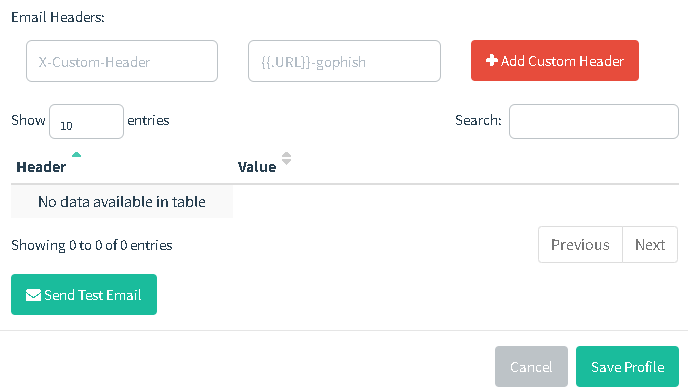 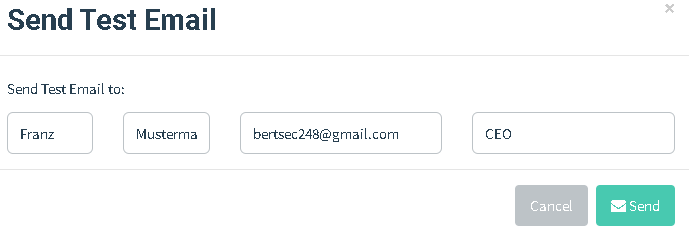 Workshop Installation eines Phishingmail-Frameworks zu Schulungszwecken (eEducation Fachtagung 2022, Mag. Robert Korntner-Haas)
19
Kampagne durchführenSchritt 3: eMail Template Erklärung
Eine eMail-Template (eMail-Vorlage) stellt das eMail dar, das die Empfänger der Phishingmail erhalten. 
Die E-Mail kann als einfacher Text oder im HTML-Format verfasst sein.
Der Inhalt der E-Mail sollte das Opfer dazu verleiten, eine Datei zu öffnen, auf den Link zu klicken und möglicherweise seine Anmeldedaten anzugeben. 
Phishing ist eine Social-Engineering-Technik, es liegt an unserer Kreativität, die „Opfer“, also die Empfänger der Phishingmail,  zum Klicken zu bewegen.
Add Tracking image: Öffnen der Email wird in der Kampagne angezeigt
Workshop Installation eines Phishingmail-Frameworks zu Schulungszwecken (eEducation Fachtagung 2022, Mag. Robert Korntner-Haas)
20
Kampagne durchführenSchritt 3: Email-Template anlegen
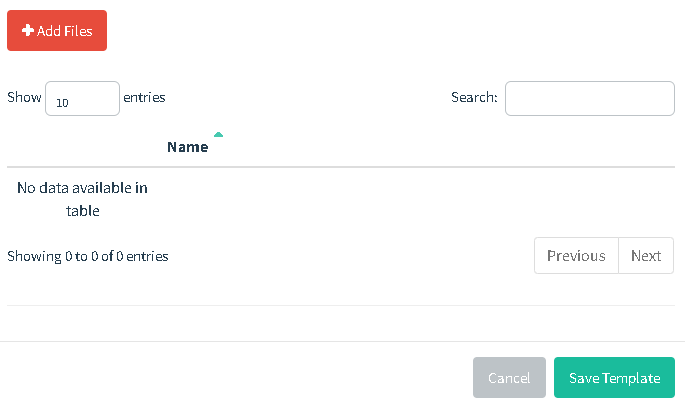 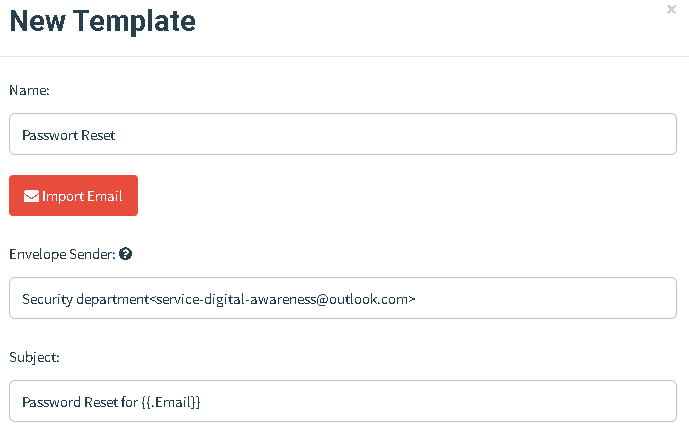 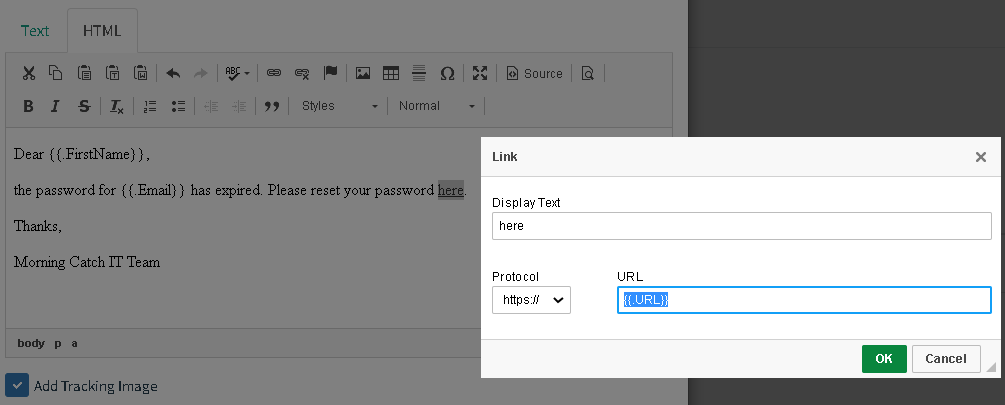 Workshop Installation eines Phishingmail-Frameworks zu Schulungszwecken (eEducation Fachtagung 2022, Mag. Robert Korntner-Haas)
21
Kampagne durchführenTemplate Reference
https://docs.getgophish.com/user-guide/template-reference
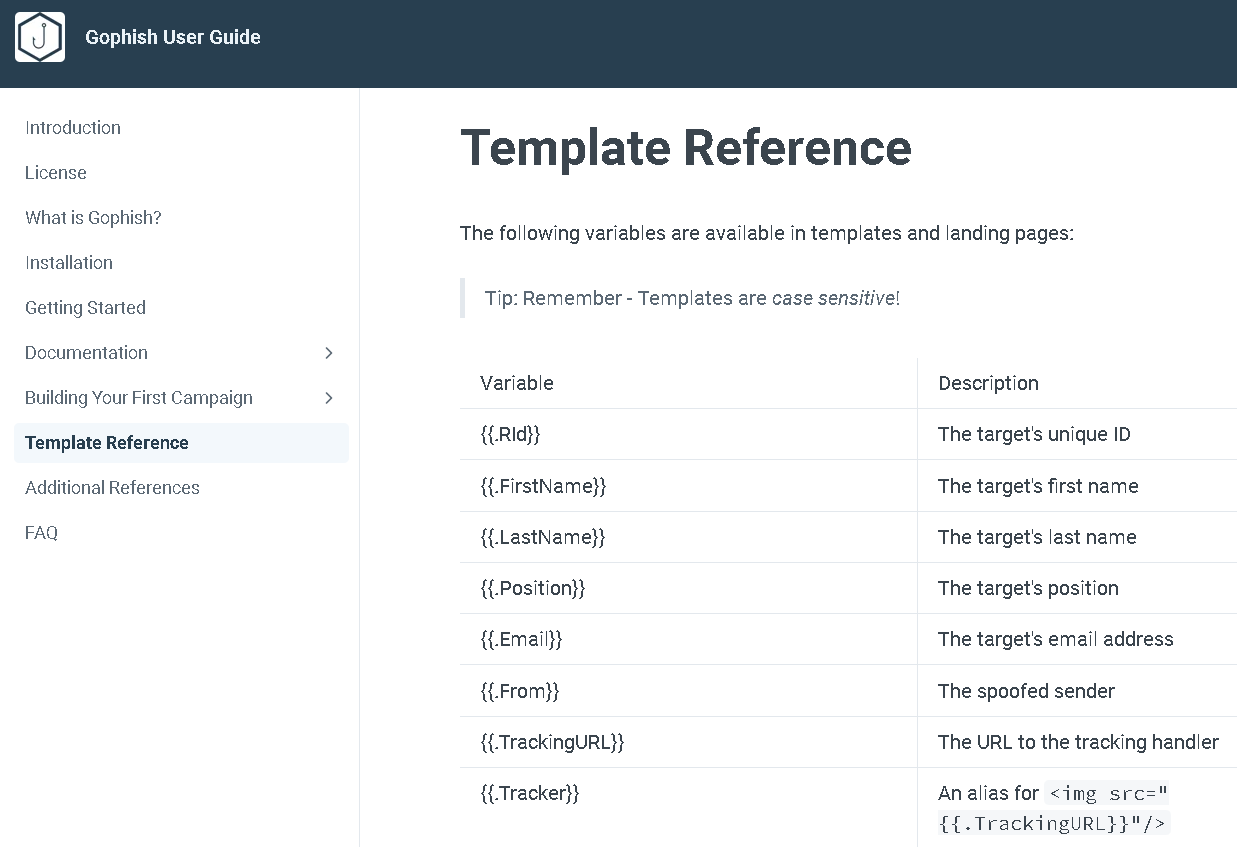 Workshop Installation eines Phishingmail-Frameworks zu Schulungszwecken (eEducation Fachtagung 2022, Mag. Robert Korntner-Haas)
22
Kampagne durchführenEmail Templates examples
https://github.com/criggs626/PhishingTemplates
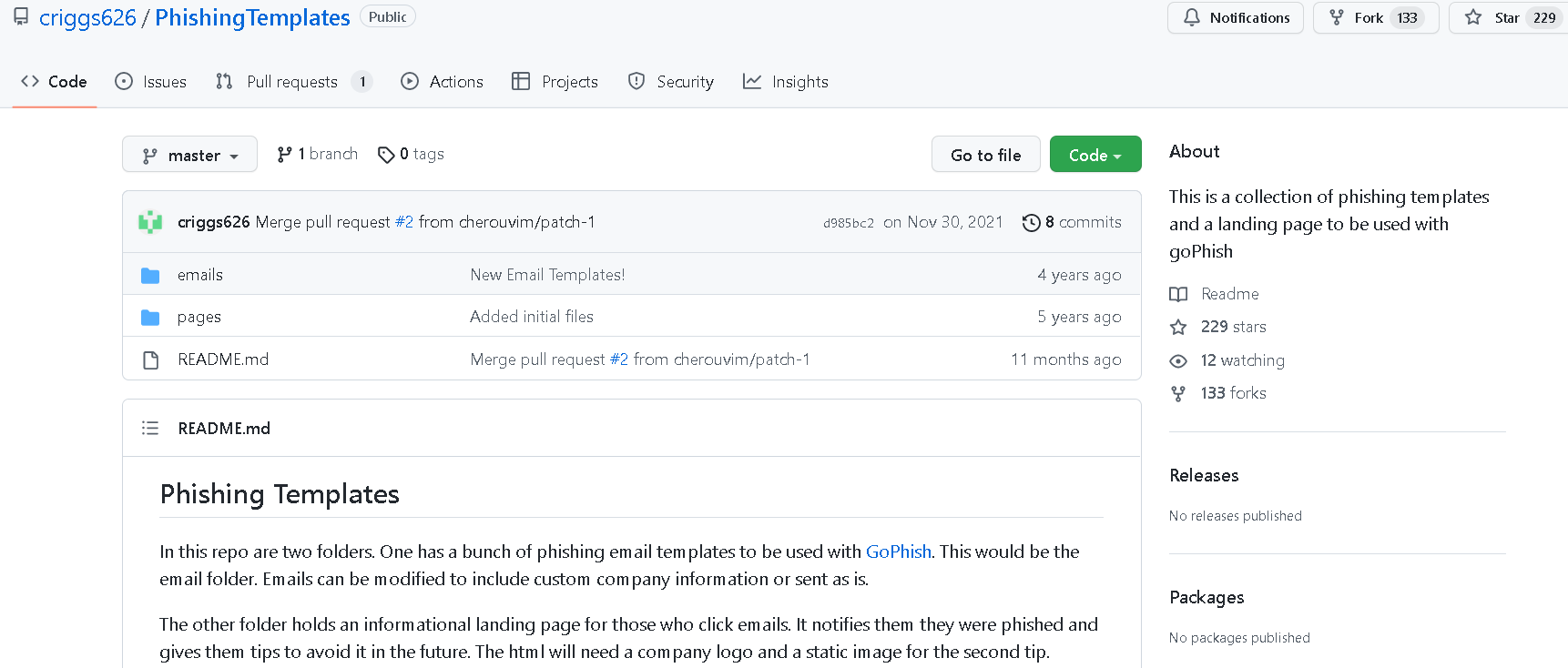 Workshop Installation eines Phishingmail-Frameworks zu Schulungszwecken (eEducation Fachtagung 2022, Mag. Robert Korntner-Haas)
23
Kampagne durchführenSchritt 3: eMail Template Aussehen
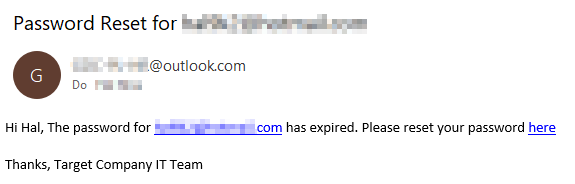 Workshop Installation eines Phishingmail-Frameworks zu Schulungszwecken (eEducation Fachtagung 2022, Mag. Robert Korntner-Haas)
24
Kampagne durchführenSchritt 4: Landing Page Erklärung
Eine Landing Page ist die Seite, auf die die Nutzer geleitet werden, wenn sie auf den Link in der E-Mail klicken ( {{.URL}}).
Zwei Möglichkeiten:
Seite importieren
Eigene HTML-Seite erstellen
„Capture Submitted Data“ klicken 
„Capture Passwords“? werden im Klartext gespeichert
Workshop Installation eines Phishingmail-Frameworks zu Schulungszwecken (eEducation Fachtagung 2022, Mag. Robert Korntner-Haas)
25
Kampagne durchführenSchritt 4: Landing Page anlegen
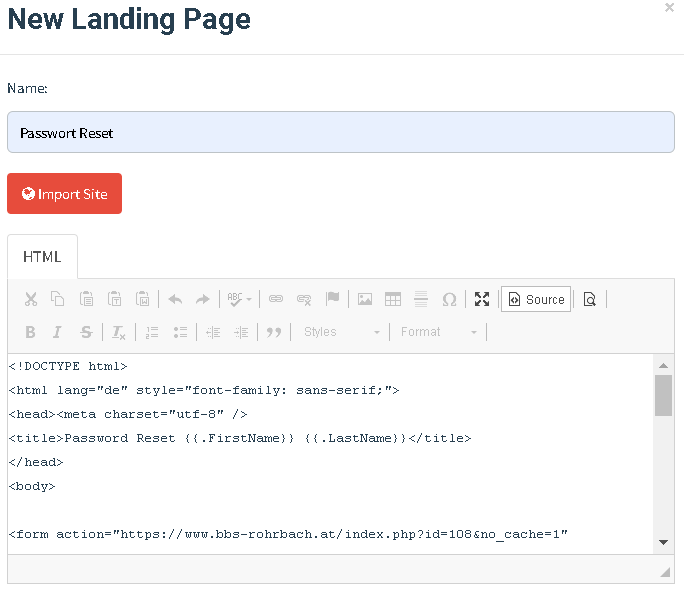 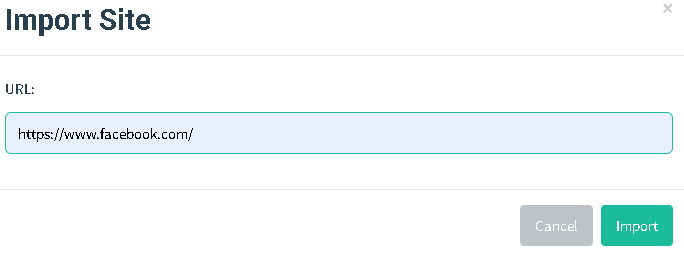 HTML-Datei Passwort reset.html
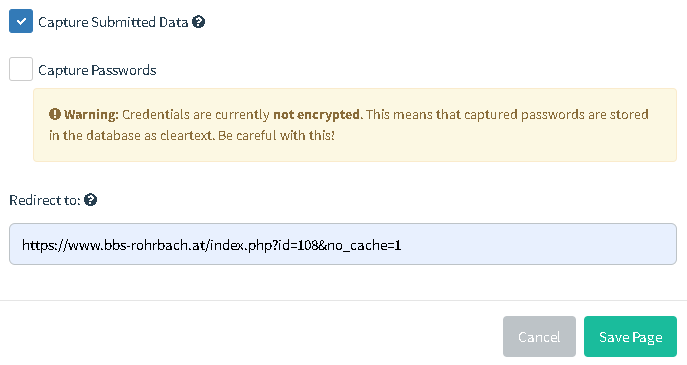 Workshop Installation eines Phishingmail-Frameworks zu Schulungszwecken (eEducation Fachtagung 2022, Mag. Robert Korntner-Haas)
26
Kampagne durchführenSchritt 4: Landing Page Weiterleitung
Die Weiterleitungsseite ist keine obligatorische Einstellung
Sie können sie dazu verwenden, um den Benutzer auf die echte Seite umzuleiten, nachdem er seine Anmeldedaten an GoPhish übermittelt hat. 
Auf diese Weise können sich die gephishten BenutzerInnen schließlich anmelden, ohne zu merken, dass sie gephisht wurden.
Für die Schulung des Sicherheitsbewusstseins ist es sinnvoll, auf eine Seite weiterzuleiten, die dem Benutzer … 
anzeigt, dass er gephisht wurde
eine entsprechende Informationen über Phishingmails darstellt
Workshop Installation eines Phishingmail-Frameworks zu Schulungszwecken (eEducation Fachtagung 2022, Mag. Robert Korntner-Haas)
27
Kampagne durchführenSchritt 4: Landing Page Weiterleitung Beispiel
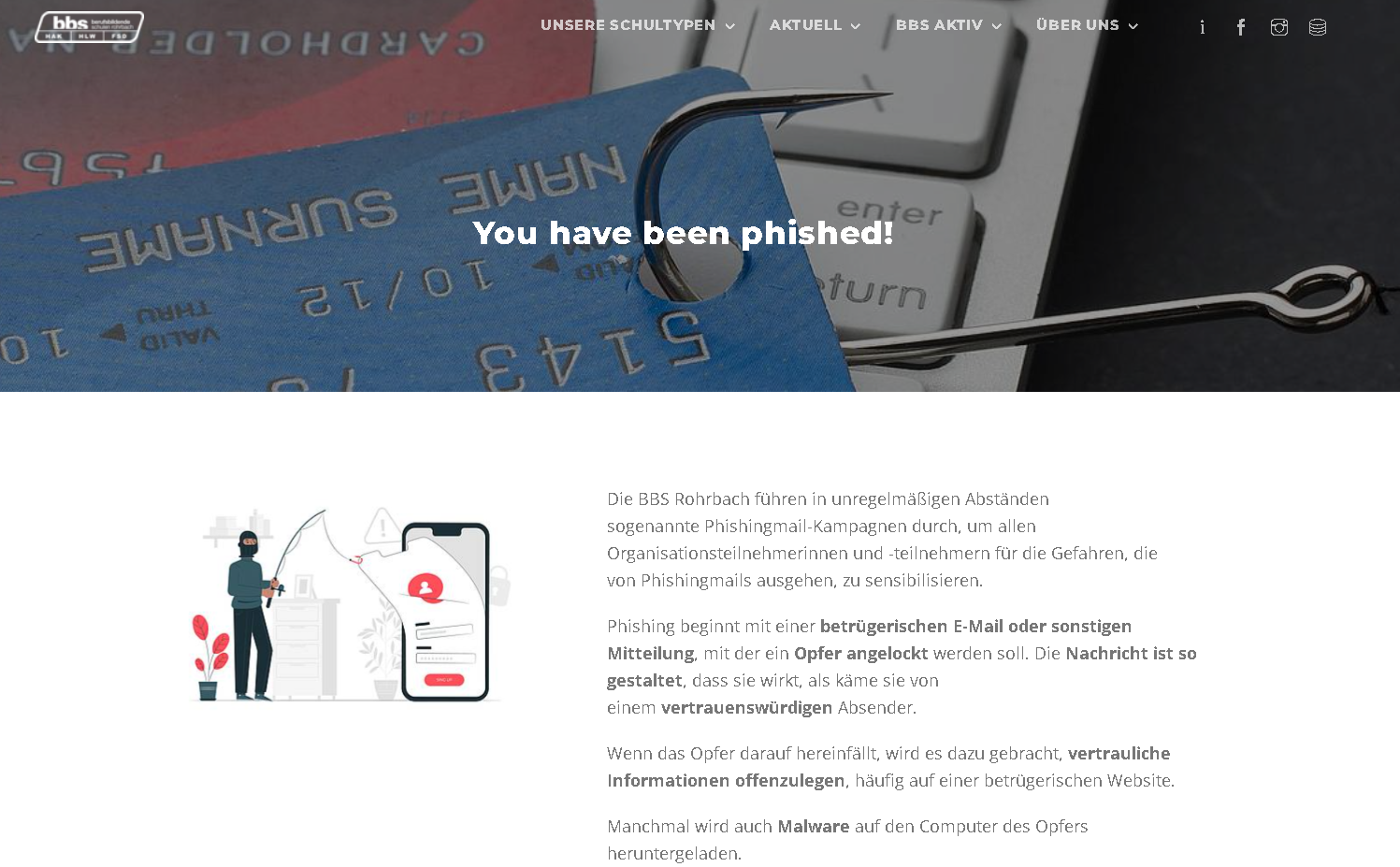 BBS RohrbachWeiterleitungPhishing-Mails
Workshop Installation eines Phishingmail-Frameworks zu Schulungszwecken (eEducation Fachtagung 2022, Mag. Robert Korntner-Haas)
28
Kampagne durchführenSchritt 5: Benutzer(gruppen) anlegen
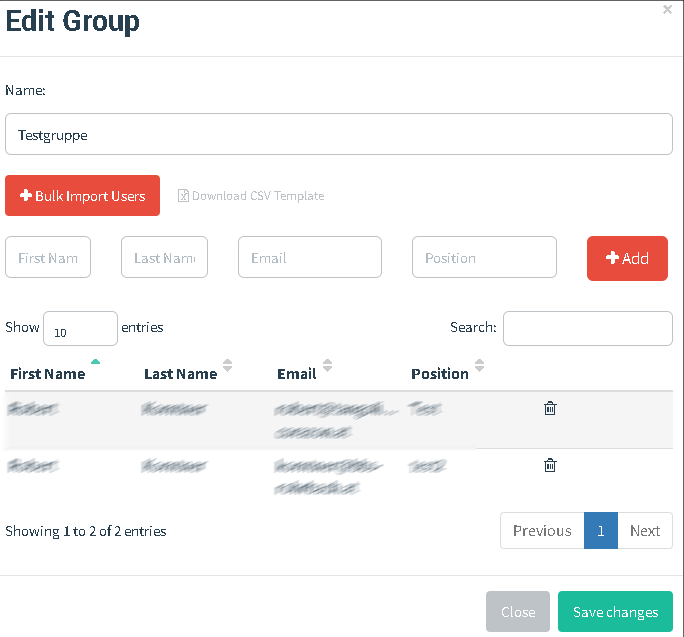 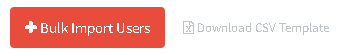 Vorlage für Bulk Import Users
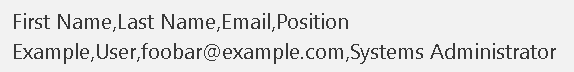 Es ist besser, keine großen Empfängergruppen zu erstellen, 
sondern mehrere Gruppen mit einer geringeren 
Anzahl von E-Mails. 
Dies verursacht weniger „Lärm“ auf den SMTP-Servern 
und bleibt eher unbemerkt.
Workshop Installation eines Phishingmail-Frameworks zu Schulungszwecken (eEducation Fachtagung 2022, Mag. Robert Korntner-Haas)
29
Kampagne durchführenSchritt 6: Kampagne anlegen und launchen
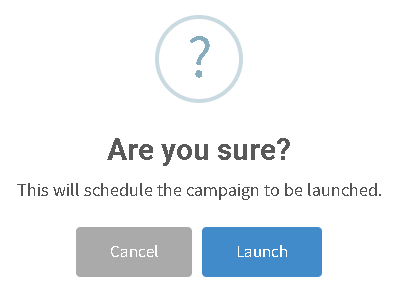 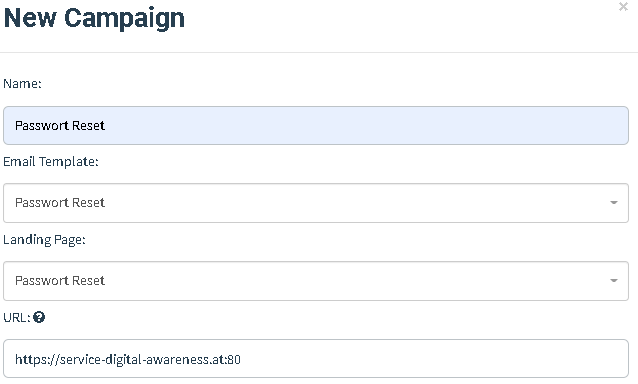 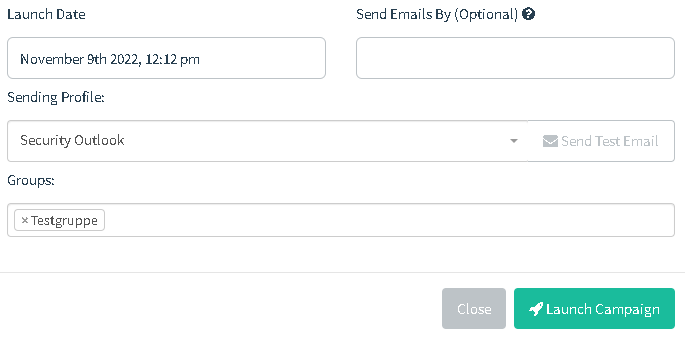 Phishing-Server, Port 80
Workshop Installation eines Phishingmail-Frameworks zu Schulungszwecken (eEducation Fachtagung 2022, Mag. Robert Korntner-Haas)
30
Kampagne durchführenSchritt 6: Kampagne beobachten
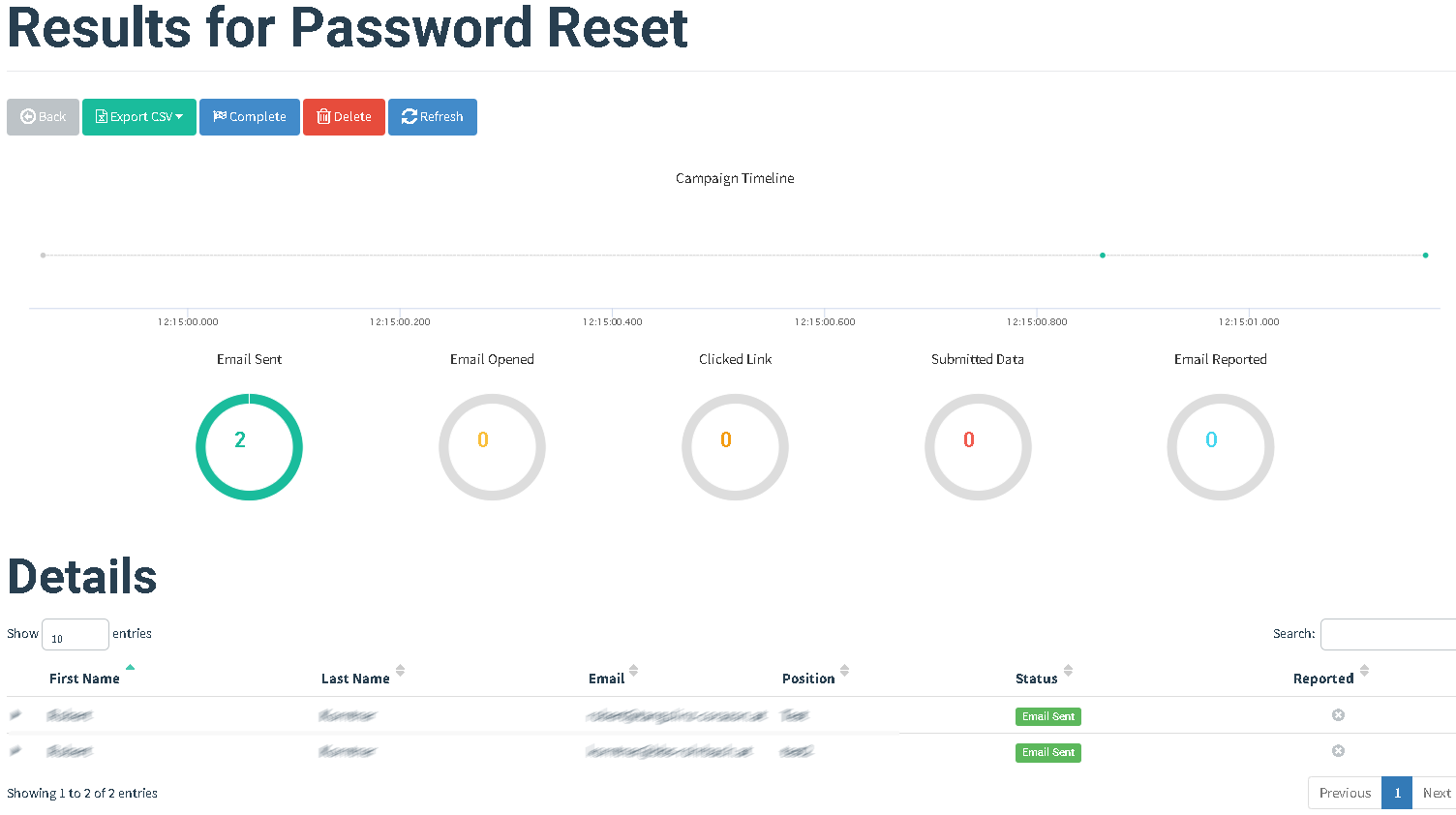 Workshop Installation eines Phishingmail-Frameworks zu Schulungszwecken (eEducation Fachtagung 2022, Mag. Robert Korntner-Haas)
31
Kampagne durchführen
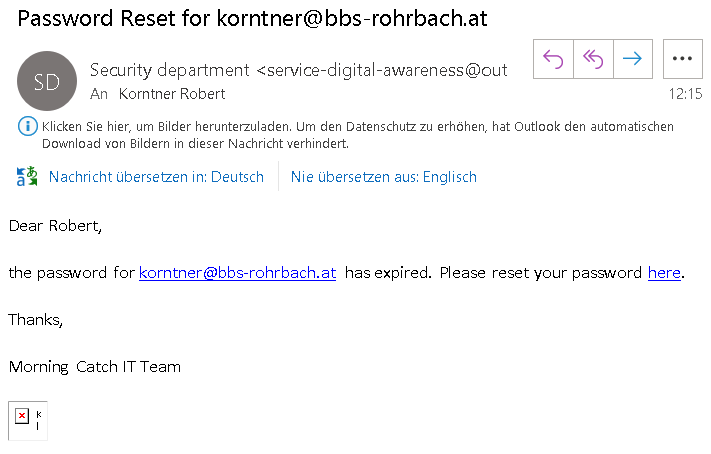 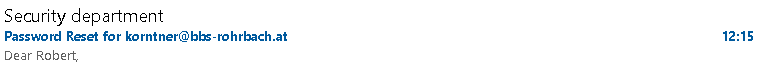 Workshop Installation eines Phishingmail-Frameworks zu Schulungszwecken (eEducation Fachtagung 2022, Mag. Robert Korntner-Haas)
32
Kampagne durchführen
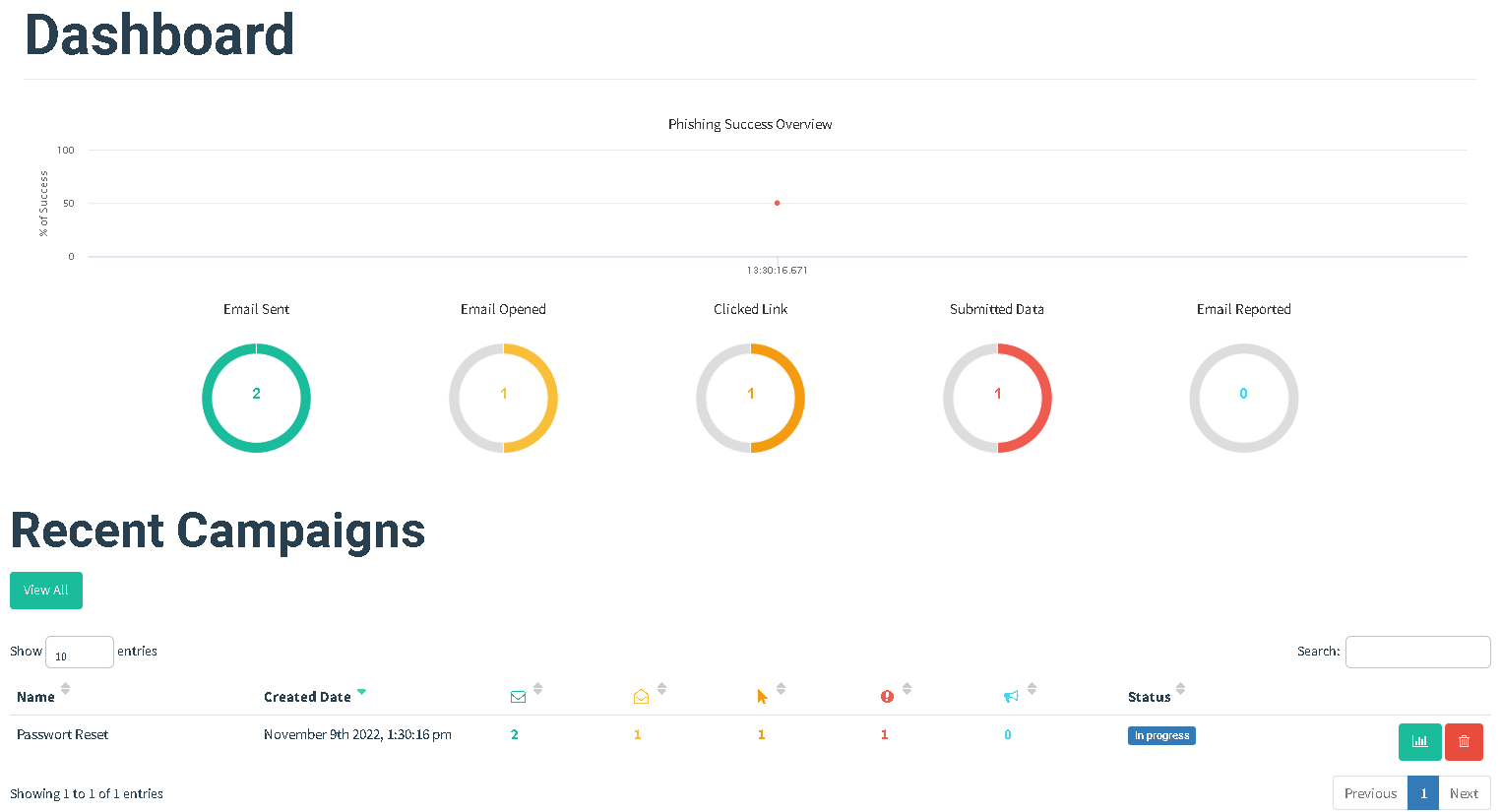 Daten wurden
übermittelt
Resultate
ansehen
Workshop Installation eines Phishingmail-Frameworks zu Schulungszwecken (eEducation Fachtagung 2022, Mag. Robert Korntner-Haas)
33
Kampagne durchführen
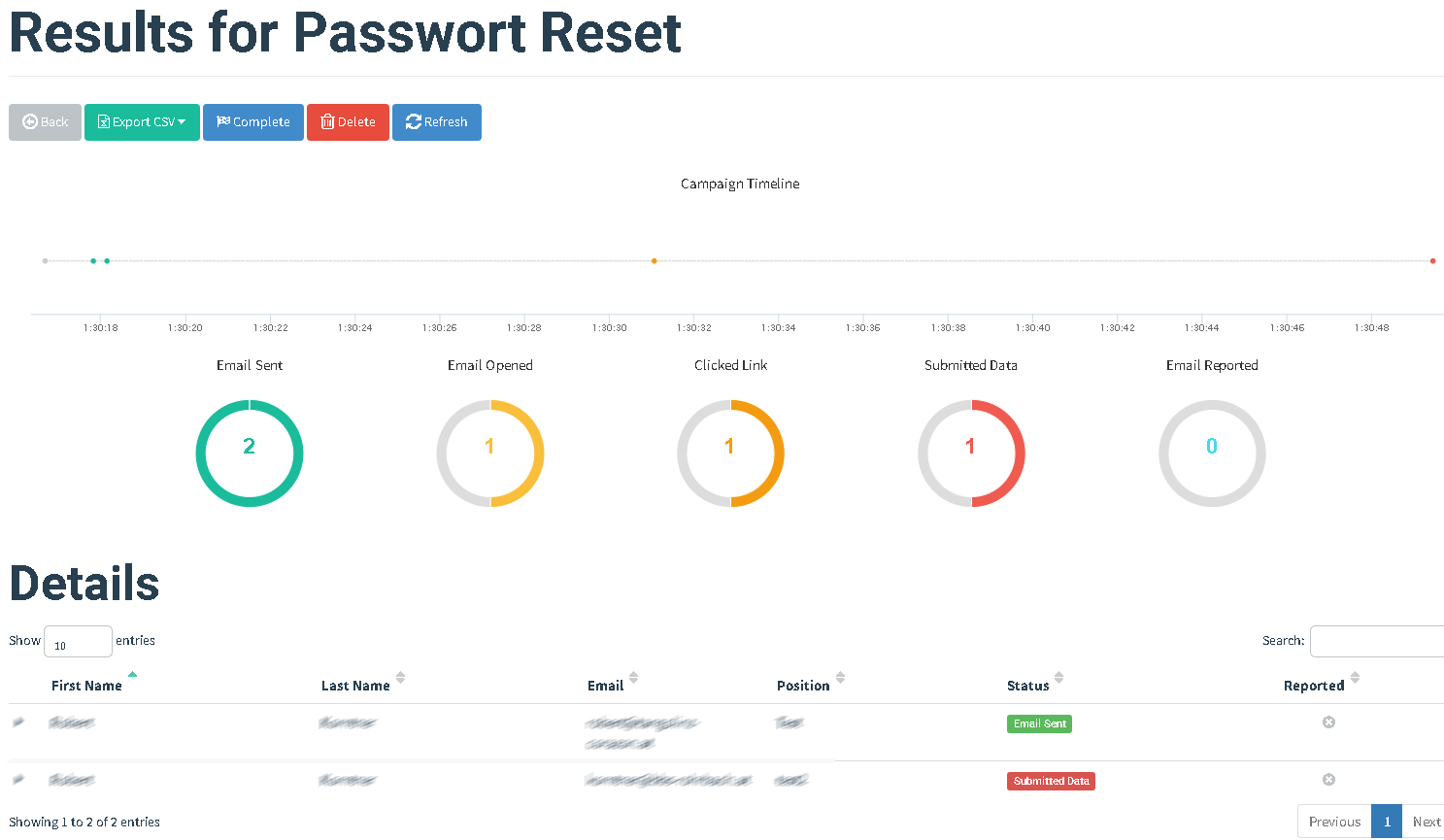 Gephishte Daten exportieren
Workshop Installation eines Phishingmail-Frameworks zu Schulungszwecken (eEducation Fachtagung 2022, Mag. Robert Korntner-Haas)
34
Kampagne durchführen
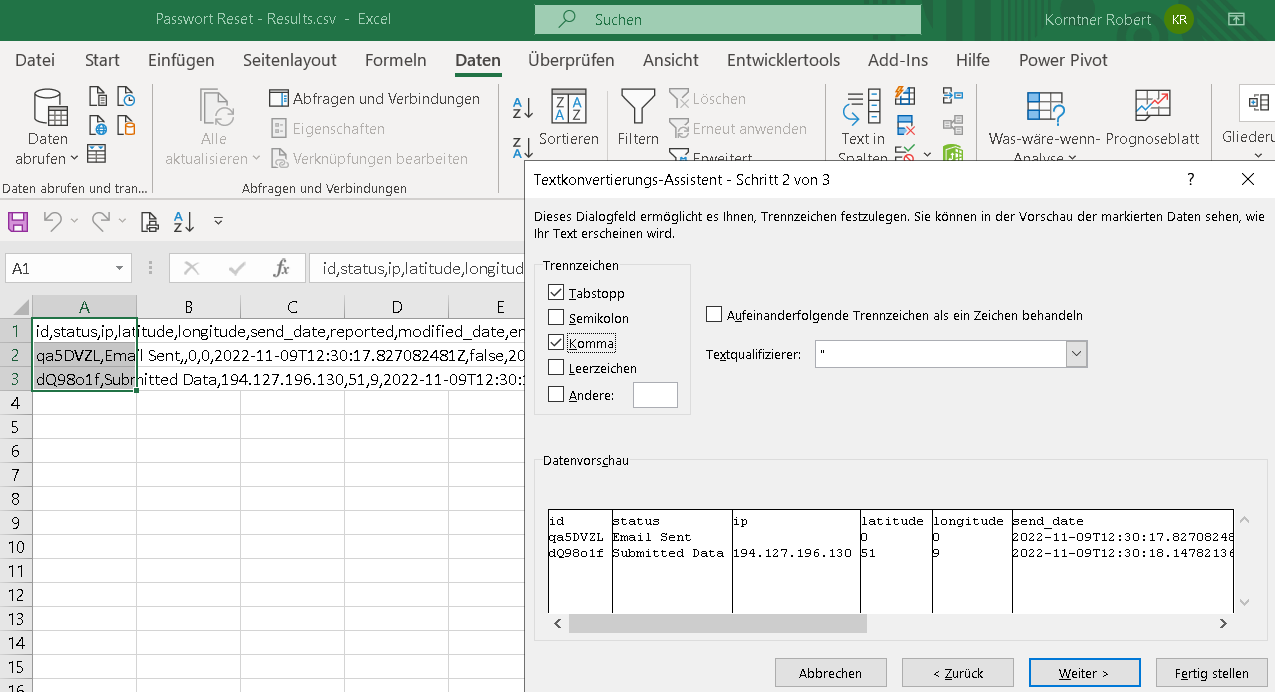 Workshop Installation eines Phishingmail-Frameworks zu Schulungszwecken (eEducation Fachtagung 2022, Mag. Robert Korntner-Haas)
35
Erfolgreiche Awarenesskampagnen
Phishing Kampagne - das müssen Sie vor der Durchführung wissen! (aware7.com)
5 Tipps für eine erfolgreiche Awareness Kampagne (aware7.com)
Workshop Installation eines Phishingmail-Frameworks zu Schulungszwecken (eEducation Fachtagung 2022, Mag. Robert Korntner-Haas)
36
Vermeide, dass deine Mails im Spamordner landen
Deshalb landen Ihre E-Mails im Spam (und was man dagegen tun kann) (drip.com)
Warum landen meine E-mails im Spam? (9 mögliche Gründe) (kinsta.com)
Workshop Installation eines Phishingmail-Frameworks zu Schulungszwecken (eEducation Fachtagung 2022, Mag. Robert Korntner-Haas)
37
Kurzvariante einer Phishingkampagne
Die Ankündigung von Phishingmails alleine
führt bereits zu einer Sensibilisierung
man will ja nicht erwischt werden 
Workshop Installation eines Phishingmail-Frameworks zu Schulungszwecken (eEducation Fachtagung 2022, Mag. Robert Korntner-Haas)
38
Sicherheitsaspekte
Identifying Gophish Servers | Insomnia Security
Datenspeicherung Gophish: sqlite
Workshop Installation eines Phishingmail-Frameworks zu Schulungszwecken (eEducation Fachtagung 2022, Mag. Robert Korntner-Haas)
39
Zugehörige Begriffe
CEO Fraud
Unterschiede zwischen Phishing und Spear Phishing
Ransomware
Workshop Installation eines Phishingmail-Frameworks zu Schulungszwecken (eEducation Fachtagung 2022, Mag. Robert Korntner-Haas)
40
Phishing-Kampagnen und ihre Fallstricke
KIT - Das KIT - Medien - Presseinformationen - Archiv Presseinformationen - Phishing-Kampagnen und ihre Fallstricke
Workshop Installation eines Phishingmail-Frameworks zu Schulungszwecken (eEducation Fachtagung 2022, Mag. Robert Korntner-Haas)
41